Modul 1. Introduktion till differentierad undervisning
Mål och syfte
Syftet med den här modulen är att introducera inlärarna till differentierad undervisning som en inlärarcentrerad modell för utbildning som hjälper yrkesutbildare som kämpar för att  på rätt sätt motsvara olika behov hos yrkesutbildningsstuderande i samma klassrum eller grupp.
Lärandemål
Vid slutet av den här modulen kommer inlärarna att kunna:
utveckla grundläggande färdigheter och förmågor för att förstå den mångfald som finns i klassrummen eller undervisningsgrupperna i deras yrkesutbildning.
identifiera strategiska bemötanden för att proaktivt tillgodose mångfalden bland de studerande via detta strukturerade tillvägagångssätt.
tillämpa dessa generella kompetenser och tekniker i sitt arbete.
utvärdera nivån på den differentierade undervisningen i yrkesutbildningens klassrum.
Nyckelord
Differentierad undervisning
Kännetecken och principer
Differentierade aktiviteter
Praktiska tillämpningar, verktyg och strategier
Traditionellt klassrum i förhållande till differentierat klassrum
Innehållsförteckning
ENHET 1: Vad är differentierad undervisning? 
1.1 Introduktion 
1.2 Definition

ENHET 2: Var började det? 
2.1 Den differentierade undervisningens historia (del 1) 
2.2 Den differentierade undervisningens historia (del 2) 

ENHET 3: Kännetecken och principer
3.1  Att definiera differentierad undervisning som begrepp
3.2  Kännetecken och principer för diffentierad undervisning
3.3  Inlärningsprinciper för att främja differentierad undervisning
3.4. Praktiska tillämpningar, verktyg och strategier för differentierad undervisning
3.5. Fördelar och nackdelar med differentierad undervisning

ENHET 4: Differentierad betyder …. Differentierad betyder inte … 
4.1 Introduktion 
4.2 Differentierad betyder … 
4.3 Differentierad betyder inte … 

ENHET 5: Vilka är skillnaderna mellan traditionella och differentierade klassrum? 
5.1 Traditionella klassrum
5.2  Differentierade klassrum
ENHET 1
Vad är differentierad undervisning?
Introduktion
Alla studerande är inte likadana. Differentierad undervisning tillämpar ett angreppssätt på undervisning och inlärning som utgår från deras kunskap, så att de studerande har många möjligheter att tillgodogöra sig information och förstå idéer. 
Modellen för differentierad undervisning kräver att lärarna är flexibla i sin inställning till undervisning och anpassar kursinnehållet och hur informationen presenteras för inlärarna snarare än att förvänta sig att de studerande ska ändra sig för att passa kursinnehållet. 
Klassrumsundervisning är en blandning av undervisning i helklass, smågrupper och individuellt. Differentierad undervisning är en undervisningsmodell som bygger på förutsättningen att undervisningsmetoderna bör variera och anpassas i förhållande till individen och mångfalden av studerande i klassrummet..
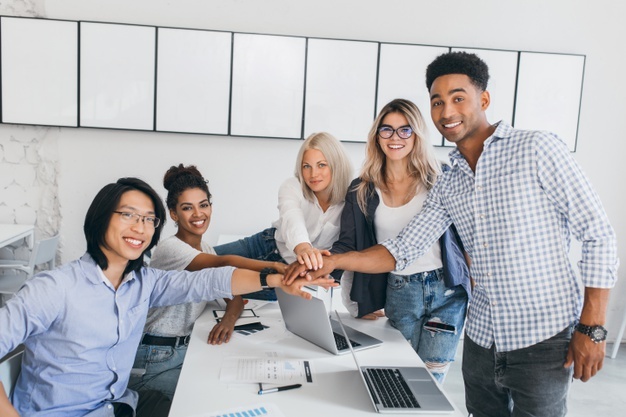 Definition
Att differentiera undervisningen är att erkänna de studerandes varierande bakgrund vad gäller kunskap, beredvillighet, språk, preferenser för inlärning och intressen och att bemöta dem lyhört. 
Differentierad undervisning är en process för att ta sig an undervisning och inlärning för studerande med skilda förmågor i samma klass. Målet med differentierad undervisning är att varje studerande ska växa så mycket som möjligt och att nå individuell framgång genom att möta varje studerande där han eller hon är och att hjälpa till i inlärningsprocessen.
Differentierad undervisning låter alla studerande få tillgång till samma kursinnehåll genom att tillhandahålla ingångar, undervisningsuppgifter och lärandemål som är skräddarsydda för den studerandes inlärningsbehov.
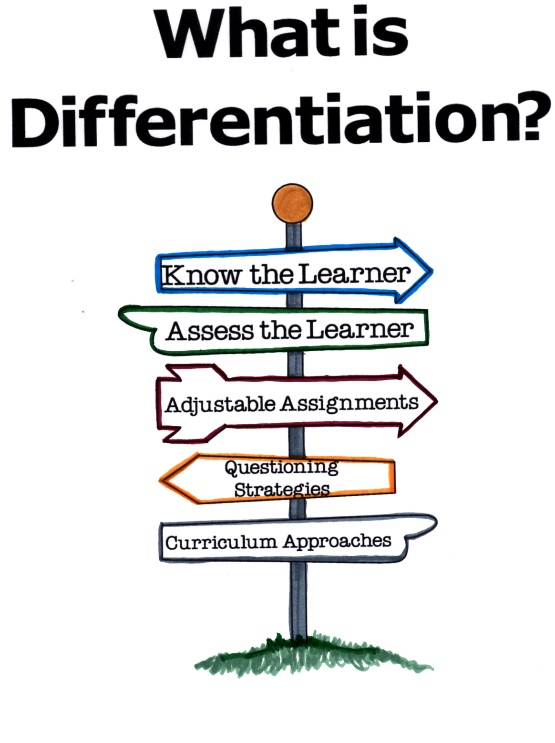 Källa: http://edtheory.blogspot.com/2016/04/differentiated-instruction.html
ENHET 2
Var började det?
Den differentierade undervisningens historia
Även om differentierad undervisning verkar vara ett nytt begrepp inom utbildning började det faktiskt redan på 1600-talet. Eftersom klassrummen var gemensamma för alla åldrar med bara en lärare och begränsade resurser tvingades lärarna automatiskt att improvisera.  
När utbildningssystemet blev årskursbaserat antogs det att barn i samma ålder lär sig på liknande sätt. År 1912 infördes emellertid prestationsbaserade tester och resultaten visade skillnaderna i förmåga mellan studerande i samma årskurs.
Den differentierade undervisningens historia
År 1975 antog den amerikanska kongressen en lag om utbildning för funktionshindrade (IDEA), som skulle säkerställa att barn med funktionshinder hade likvärdiga möjligheter till allmän utbildning. För att nå denna grupp av studerande använde många utbildare strategier för differentierad undervisning. Därefter antogs lagen No Child Left Behind år 2000, som ytterligare uppmuntrade till differentierad och färdighetsbaserad undervisning – eftersom den fungerar. 
Forskning av utbildaren Leslie Owen Wilson stödjer differentierad undervisning i klassrummet och konstaterar att föreläsningen är den minst effektiva undervisningsstrategin, med bara mellan 5 och 10 procent retention efter ett dygn. Att delta i diskussion, att öva efter att ha exponerats för innehållet och att lära andra är mycket effektivare sätt att säkerställa retention av innehållet.
Den differentierade undervisningens historia
I traditionella skolor med bara ett klassrum var lärarna tvungna både att hitta sätt att hålla alla eleverna sysselsatta samtidigt under hela dagen och att förse dem med material som var till nytta för alla, oavsett nivån på deras inlärning. Och de var tvungna att göra det utan möjlighet att utforska vilka sätt som var bäst eller vilka resurser som gjorde deras arbete lättare. De var tvungna att själva uppfinna allt. Om vi bara kunde intervjua de lärarna skulle vi hitta en uppsjö av nyttiga exempel på differentierad undervisning utan att ens märka det. De försökte bara få det att fungera i klassrummet så bra som möjligt för alla.
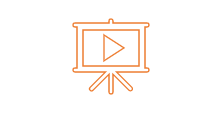 Klicka här för att se en video om ”Den inkluderande utbildningens makt” : https://www.youtube.com/watch?v=ZIPsPRaZP6M
Källa: The power of inclusive education - Youtube
ENHET 3
Kännetecken och principer
Att definiera differentierad undervisning som begrepp
Differentierad undervisning kan betyda att lära ut samma innehåll till alla studerande genom ett antal olika undervisningsmetoder eller också kan det kräva av en lärare i yrkesutbildning att ge undervisning på olika svårighetsnivå beroende på varje yrkesutbildningsstuderandes förmåga.
Lärare i yrkesutbildning som använder differentiering i klassrummet kan:

utforma lektioner baserade på de yrkesutbildningsstuderandes inlärningsstilar.
gruppera yrkesutbildningsstuderande utifrån intresse, ämne eller förmåga för uppgiften.
bedöma yrkesutbildningsstuderandes lärande genom att använda formativ bedömning.
styra klassrummet för att  skapa en säker och stödjande miljö.
fortlöpande bedöma och anpassa lektionsinnehållet för att passa de studerandes behov.
Kännetecken och principer för differentierad undervisning
Differentiering är PROAKTIV: 
Yrkesutbildningsläraren antar att olika inlärare har olika behov. Därför planerar lärare proaktivt ett antal olika sätt att ”komma åt” och uttrycka lärande.
Differentierad undervisning är mer KVALITATIV än kvantitativ: 
Differentierad undervisning handlar inte bara om mer eller mindre arbete. Att bara anpassa en uppgifts omfattning kommer i allmänhet att vara mindre effektivt än att anpassa uppgiftens karaktär för att också passa den studerandes behov.
Kännetecken och principer för differentierad undervisning
Differentierad undervisning BYGGER PÅ BEDÖMNING: 
En lärare i yrkesutbildning som förstår att undervisning och inlärning behöver passa de studerande letar efter varje möjlighet  att lära känna sina studerande bättre. Lärare i yrkesutbildning bedömer de studerandes beredvillighet, intressen och inlärningsstilar under hela läsåret och på ett antal olika sätt. ”Slutprov” kan utformas på olika sätt utifrån målet att hitta ett sätt för varje studerande att på bästa sätt visa vad han eller hon har lärt sig under kursen.
Kännetecken och principer för differentierad undervisning
Differentierad undervisning har MÅNGA INFALLSVINKLAR vad gäller innehåll, genomförande och resultat: 

Innehåll: Vad studerande i yrkesutbildning lär sig
Genomförande: Hur studerande i yrkesutbildning tar sig an att förstå idéer och information
Resultat: Hur studerande i yrkesutbildning visar vad de har lärt sig
Genom att skilja på dessa tre beståndsdelar erbjuder lärare i yrkesutbildning olika infallsvinklar på vad de studerande lär sig, hur de lär sig det och hur de visar vad de har lärt sig, vilket kommer att främja alla studerandes utveckling.

De många infallsvinklarna analyseras som inlärningsprinciper på de följande bilderna.
Kännetecken och principer för differentierad undervisning
Differentierad undervisning är INLÄRARCENTRERAD:
Inlärningserfarenheter är som mest effektiva när de är engagerande, relevanta och intressanta. Inlärarna är aktiva med att besluta och utvärdera besluten. Att lära studerande att dela på ansvaret gör det möjligt för lärare i yrkesutbildning att arbeta med blandade grupper eller individer under delar av dagen. Det handlar om att förbereda de studerande i yrkesutbildning för det verkliga livet.
Kännetecken och principer för differentierad undervisning
Differentierad undervisning är en BLANDNING av undervisning i helklass, smågrupper och individuellt:
Ett mönster för undervisning i ett differentierat klassrum kan vara att yrkesutbildningsstuderande samlas i helklass, delas upp i smågrupper eller individuellt och återsamlas för att dela med sig för att sedan delas upp igen, och så vidare!
Kännetecken och principer för differentierad undervisning
Differentierad undervisning är ”organisk” : 
Studerande och lärare i yrkesutbildning lär sig tillsammans. Ett pågående samarbete med de studerande krävs för att finslipa möjligheterna till  inlärning så de är effektiva för varje studerande. 
Varje dag i klassrummet kan ge ett nytt sätt att anpassa klassrummet bättre för inlärarna.
Inlärningsprinciper för att främja differentierad undervisning
Enligt Tomlinson kan lärare i yrkesutbildning differentiera sin undervisning på följande fyra sätt: 
innehåll, 
genomförande, 
resultat,
lärandemiljö.
Vad menar vi med innehåll?
Det är allmänt känt att det  grundläggande innehållet i lektionerna bör omfatta det som är fastställt av skolstyrelsen eller den statliga undervisningsmyndigheten. Men vissa studerande i yrkesutbildning kan vara helt obekanta med begreppen i en lektion, vissa studerande kan behärska dem delvis, och vissa studerande kan redan vara bekanta med innehållet innan lektionen börjar..
Vad en lärare i yrkesutbildning kan göra är att differentiera innehållet genom att utforma aktiviteter för grupper av studerande som omfattar olika nivåer av Blooms taxonomi (en klassificering av nivåer för intellektuell kapacitet från lägre till högre rangordnade färdigheter). 
De sex nivåerna är: 
Minnas
Förstå
Tillämpa
Analysera
Utvärdera
Skapa nytt
Vad menar vi med innehåll?
Studerande i yrkesutbildning som inte känner till innehållet i en lektion kan få göra uppgifter på de lägre nivåerna: minnas och förstå. 
Studerande i yrkesutbildning som har vissa kunskaper kan få tillämpa och analysera innehållet, och studerande som behärskar det på hög nivå kan få göra uppgifter som går ut på att utvärdera och skapa nytt.
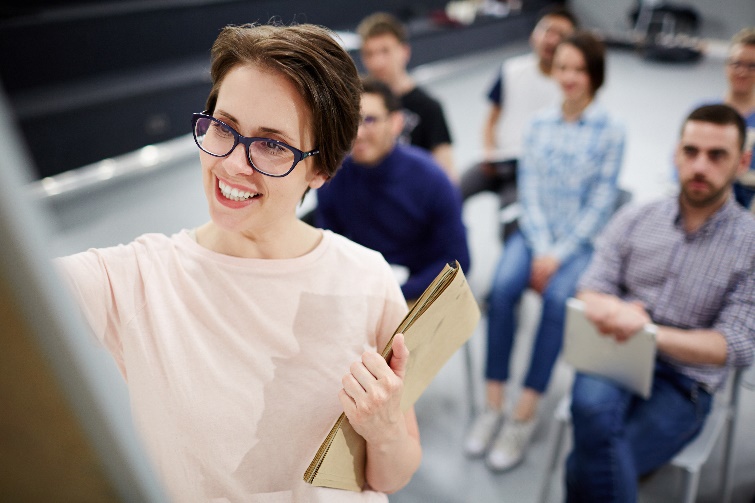 Exempel på differentierande aktiviteter:
Koppla samman ord och definitioner.
Läsa ett textavsnitt och svara på frågor om det.
Tänka på något som har hänt en karaktär i berättelsen och ett annat slut.
Skilja på fakta och åsiker i berättelsen.
Identifiera författarens uppfattning och ge belägg som stöd för den uppfattningen.
Göra en PowerPoint-presentation som sammanfattar lektionen.
Genomförande
Varje studerande i yrkesutbildning föredrar en viss inlärningsmetod, och framgångsrik differentiering innebär att presentera materialet på alla sätt: genom syn, hörsel och rörelse och med ord. 
Den här metoden för genomförande tar också hänsyn till att alla studerande i yrkesutbildning inte kräver samma stöd från läraren, och att de studerande kan välja att arbeta i par, smågrupper eller individuellt. Och även om vissa studerande  kan dra fördel av att ha individuell kontakt med dig eller en assistent kan andra göra framsteg på egen hand. 
Lärare i yrkesutbildning kan förstärka de studerandes inlärning genom att erbjuda stöd som utgår från vars och ens behov.
Exempel på att differentiera genomförandet:
Ta fram läroböcker både för visuella inlärare och de som lär sig genom text.
Låt auditiva inlärare lyssna till ljudböcker.
Ge rörelsebaserade inlärare möjlighet att göra en interaktiv uppgift via nätet.
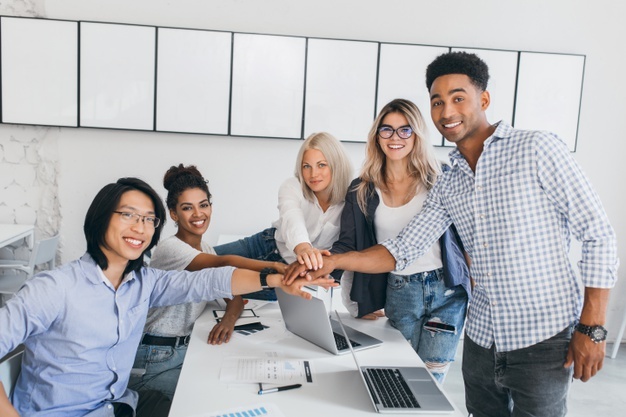 Resultat
Resultatet är det som den yrkesutbildningsstuderande skapar vid slutet av lektionen för att visa att han eller hon behärskar innehållet. Det kan ske i form av tester, projekt, rapporter eller andra aktiviteter. 

En lärare i yrkesutbildning kan ge de studerande aktiviteter som visar att de behärskar ett undervisningsinnehåll på det sätt som den studerande föredrar, beroende på inlärningsstil.
Exempel på att differentiera slutresultatet:
Inlärare av läsning och skrivning skriver en bokrecension.
Visuella inlärare skapar en grafisk återgivning av berättelsen.
Auditiva inlärare gör en muntlig redovisning.
Rörelsebaserade inlärare bygger ett diorama som illustrerar berättelsen.
Lärandemiljö
Villkoren för den bästa inlärningen innefattar både fysiska och psykologiska delar. En flexibel klassrumsplanering är nyckeln, inklusive olika typer av möbler och utrustning som stödjer både individuellt och grupparbete. 

Psykologiskt bör lärare i yrkesutbildning använda klassrumstekniker som tryggar en säker och stödjande lärandemiljö.
Exempel på att differentiera lärandemiljön:
Dela in vissa av de studerande i läsgrupper för att diskutera uppgiften.
Låt de studerande som vill läsa individuellt.
Skapa tysta platser där det inte finns några störningsmoment.
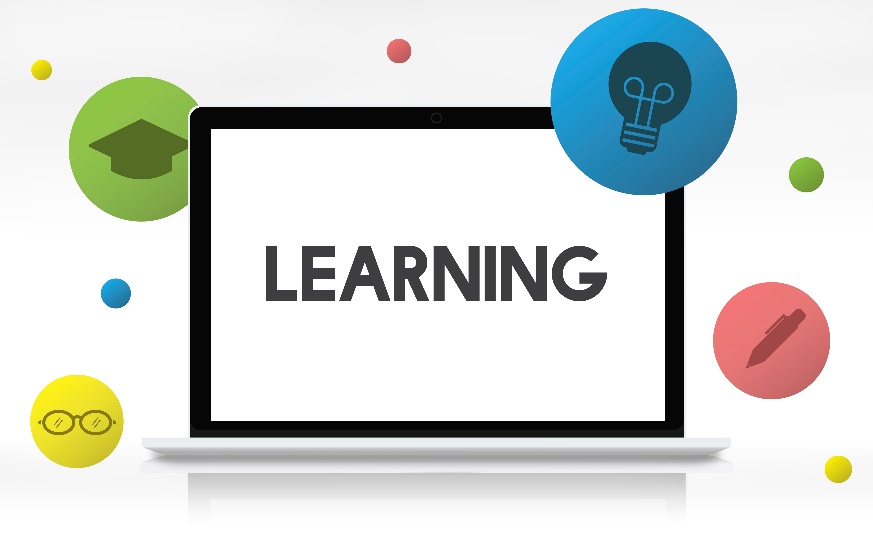 Praktiska tillämpningar, verktyg och strategier för differentierad undervisning
Det finns ett antal metoder som kan skräddarsys och användas i olika ämnen.
Dessa strategier är uppgifter i flera steg, valtavlor, tätpackning, intressegrupper, flexibel gruppindelning och inlärningskontrakt. 
Uppgifter i flera steg utformas för att lära ut samma färdighet men låta de studerande nå olika resultat för att visa sin kunskap utifrån sin förståelse. 
Valtavlor låter de studerande välja vilken aktivitet de vill arbeta med för att nå en färdighet som läraren väljer. På tavlan finns oftast möjlighet att välja bland olika inlärningsmetoder: rörelsebaserad, visuell, auditiv och taktil. 
Tätpackning låter läraren hjälpa de studerande med att nå nästa inlärningsnivå när de redan behärskar det som lärs ut till klassen. För att tätpacka bedömer läraren den studerandes kunskapsnivå, tar fram en plan för vad de behöver lära sig, befriar dem från att studera det de redan kan och skapar tid för dem att öva ytterligare färdigheter.
Intressegrupper är ett sätt att ge de studerande självbestämmande i lärandet. Flexibel gruppindelning låter grupperna mer flytande beroende på aktivitet eller ämne. 
Inlärningskontrakt görs mellan en studerande och en lärare i yrkesutbildning för att fastställa lärarens förväntningar på vilka nödvändiga färdigheter som ska visas upp och vilka uppgifter som ska genomföras, medan de studerande skriver ner vilka metoder de vill använda för att fullgöra uppgiften. Dessa kontrakt kan låta de studerande använda den inlärningsteknik de föredrar, arbeta i sin egen takt och uppmuntrar till självständighet och planeringsförmåga.
Fördelar och nackdelar med differentierad undervisning
Fördelarna med differentiering i klassrummet följs ofta av nackdelarna med ökande arbetsbörda. Här är några faktorer att tänka på:

Fördelar
Forskning visar att differentierad undervisning är effektiv för högpresterande studerande, liksom för studerande med lätta till måttliga funktionshinder.
När de studerande ges fler möjligheter att välja hur de kan lära in ett material tar de större ansvar för sitt eget lärande.
Studerande förefaller mer engagerade i lärandet och det rapporteras färre disciplinproblem i klassrum där lärarna ger differentierade lektioner.
Fördelar och nackdelar med differentierad undervisning
Nackdelar
Differentierad undervisning kräver mer planering av lektionerna och många lärare har svårt att hitta den extra tiden i sitt arbetsschema.
Inlärningskurvan kan vara brant, och vissa skolor saknar resurser för professionell utveckling.
Kritiker hävdar att det inte finns tillräckligt med forskning till stöd för fördelarna med differentierad undervisning i förhållande till den ökade förberedelsetiden.
Tid för självreflektion
Klicka nedan för att hitta exempel på differentierade strategier som används I undervisning: 

Länk: https://www.youtube.com/watch?v=NLH9yaHIIoQ
 
Källa: Examples of Differentiated Strategies used in Teaching - YouTube
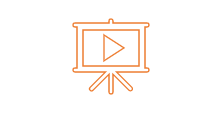 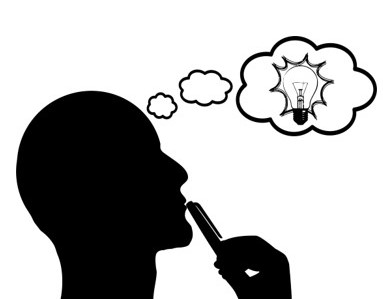 Kan du tillämpa de här strategierna I ditt klassrum? Om ja, vilka strategier är mest användbara för dina yrkesutbildningsstuderande?
ENHET 4
Differentierad betyder … Differentierad betyder inte …
Introduktion
När lärare i yrkesutbildning differentierar undervisningen gör de det som svar på den studerandes beredvillighet, intresse och inlärningsprofil. På grund av sitt unika och varierade behov i studierna kräver de studerande i yrkesutbildning att lärarna differentierar innehåll och/eller genomförande av utbildningen.
Differentierad undervisning finns i många former och utföranden. 
Vanliga myter om vad differentiering är och inte är presenteras på de följande bilderna.
Differentierad betyder inte …
att be varje studerande att läsa samma text i samma syfte och med samma strategi
att ge samma instruktion och uppgift till hela klassen
att ge extrauppgifter till studerande som blir klara tidigt
att individualisera undervisningen för varje studerande
att göra något helt olika för varje studerande i klassrummet
att skapa permanenta grupper som aldrig ändras
Differentierad betyder …
mer komplex än bara att förse olika studerande med olika upplevelser av lärandet
baserad på de studerandes behov
beaktande de studerandes nivå av beredvillighet, intressen och inlärningsstilar
en flexibel inställning till undervisning och gruppering
mer än en möjlighet för de studerande när de läser sina texter
olika lässtrategier för att få materialet i överensstämmelse med våra studerandes behov av läsning
ändrade sätt att undervisa så att alla kan lära och utvecklas
Tid för självreflektion
Klicka nedan för att se en video om hur man planerar lektioner: 

Länk: https://www.youtube.com/watch?v=rumHfC1XQtc
 
Källa: Differentiating Instruction: How to Plan Your Lessons - YouTube
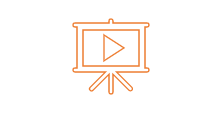 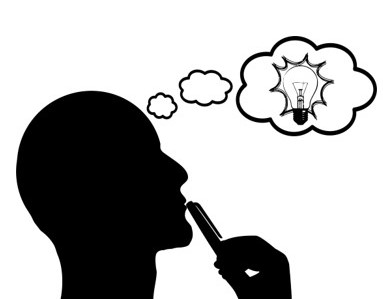 Vad är differentierad undervisning? 

Vilket tillvägagångssätt använder du nu när du undervisar? 

Berätta din egen historia för oss!
ENHET 5
Vilka är skillnaderna mellan traditionella och differentierade klassrum?
Sammanfattning
Nu när du har gått igenom den här enheten bör du kunna:
förstå differentierad undervisning
tillämpa dessa tekniker i ditt arbete
hantera vardagsfrågor i din undervisning och dina studerandes unika behov mer effektivt
Referenser
DIFFERENTIATED INSTRUCTION, Sec- B Readings, s 1 
DIFFERENTIATED INSTRUCTION, Susan Watts-Taffe, B.P. (Barbara) Laster, Laura Broach, Barbara Marinak, Carol McDonald Connor, Doris Walker-Dalhouse, s 2 
Culturally Responsive Differentiated Instructional Strategies, Metropolitan Center for Urban Education, s 5
Helpful Examples of Differentiated Instruction – Complete Literature
Differentiated Reading Instruction: Multiple Pathways to Literacy Success | Solution Tree Blog
Differentiated Instruction, Cynthia Uche, Doctor of Pharmacy Candidate, University of Maryland School of Pharmacy
What is Differentiated Instruction? Examples of How to Differentiate Instruction in the Classroom
WHAT DIFFERENTIATED INSTRUCTION IS  (TOMLINSON 2001)
UDL/Differentiated Instruction
The 6 Myths of Differentiated Instruction
Tack för uppmärksamheten!